אנו– מוזיאון העם היהודיANU – Museum of the Jewish people
היסטוריה History
בית הספר ללימודי העם היהודי
אנו - מוזיאון העם היהודי
בית התפוצות:המרכז הלאומי לקהילות ישראל בארץ ובעולם(חוק בית התפוצות התשס"ו - 2005)
בית התפוצות הינו המוסד היחיד המספר ומתעד את סיפורו הייחודי והמתמשך של העם היהודי.

בית התפוצות מציג את הפסיפס הרב גוני המרכיב את העם היהודי ובה בעת מדגיש את המאחד והמשותף.
1959הרעיון ! The Idea
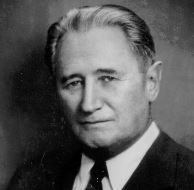 יד לגולה Memorial of Exile
התגובה The reaction
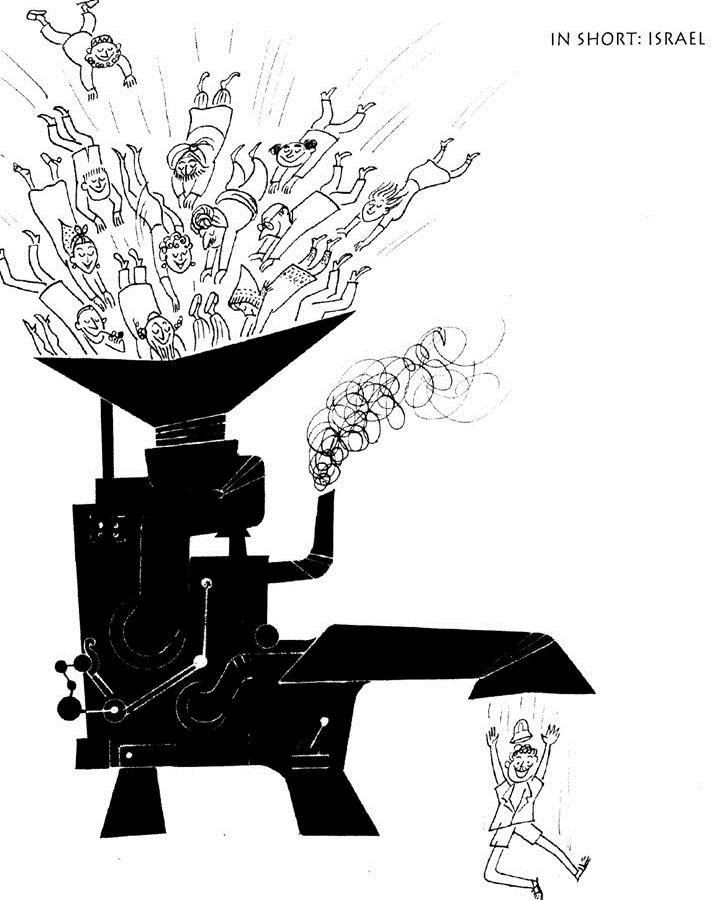 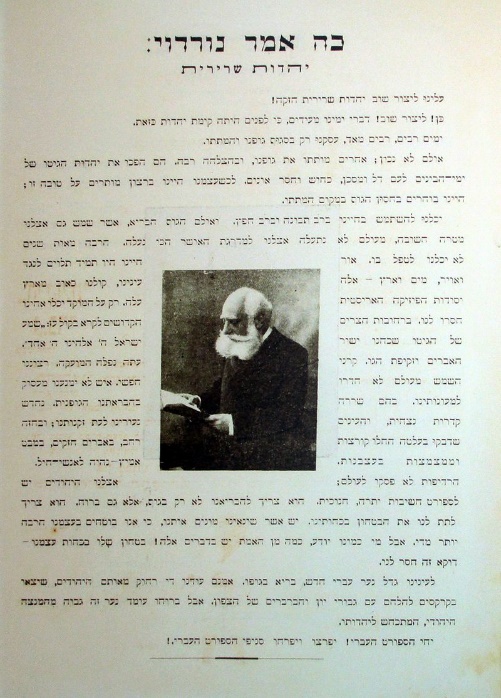 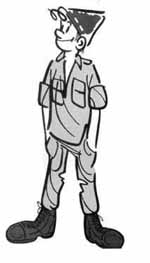 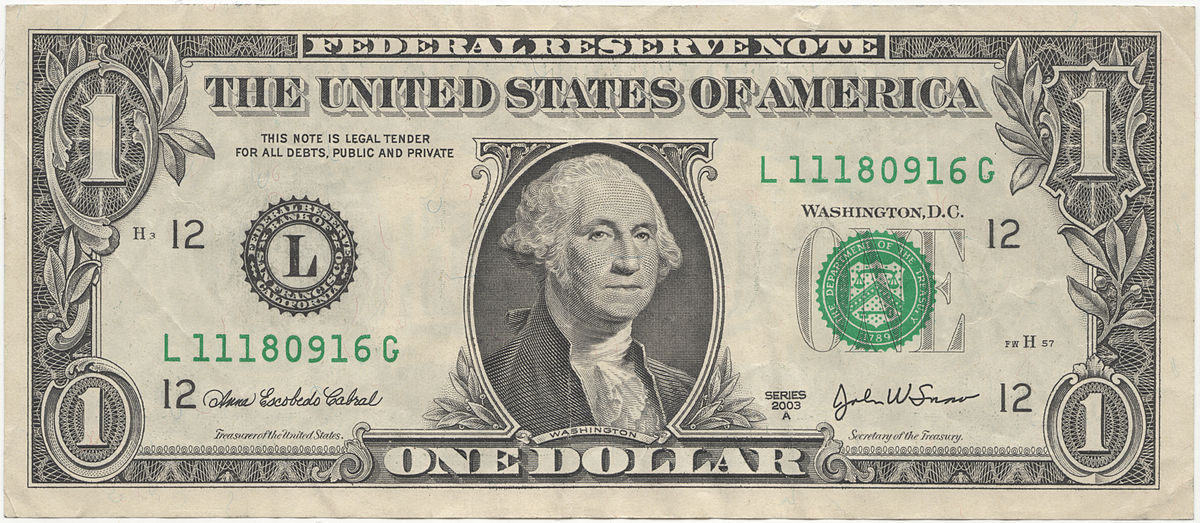 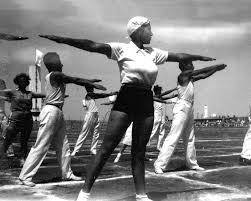 1968מימון ! Funding
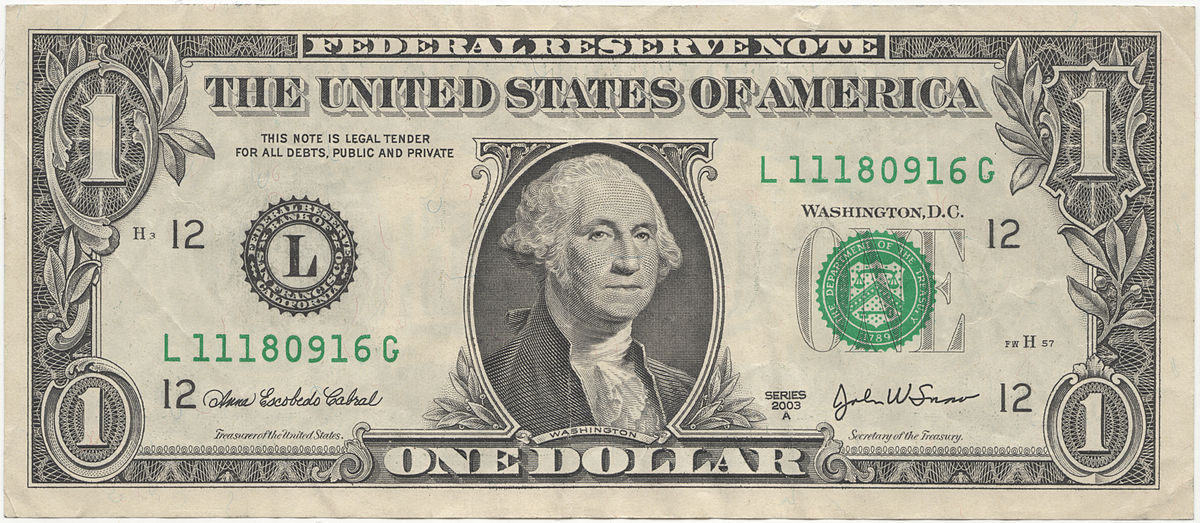 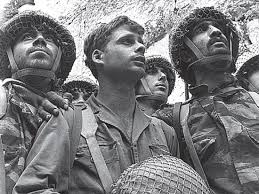 מבט על מוזיאונים A broad look at museums
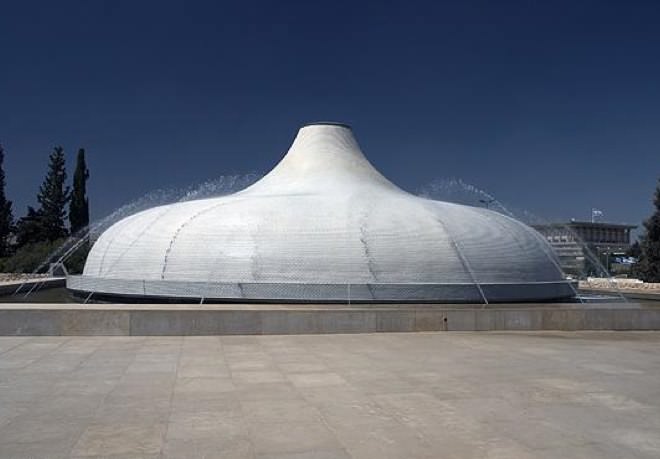 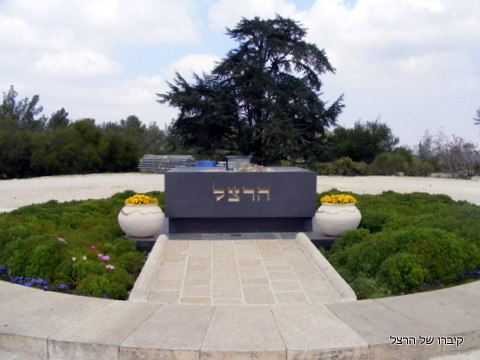 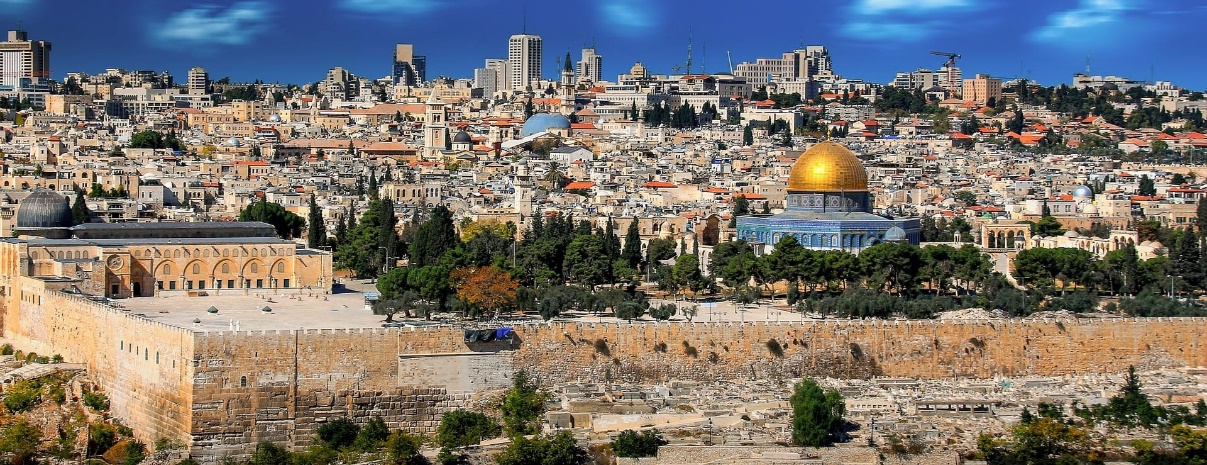 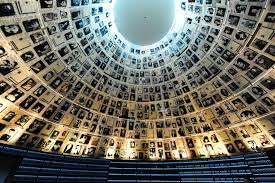 מה מוזיאונים מספרים What museum tell us
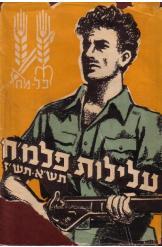 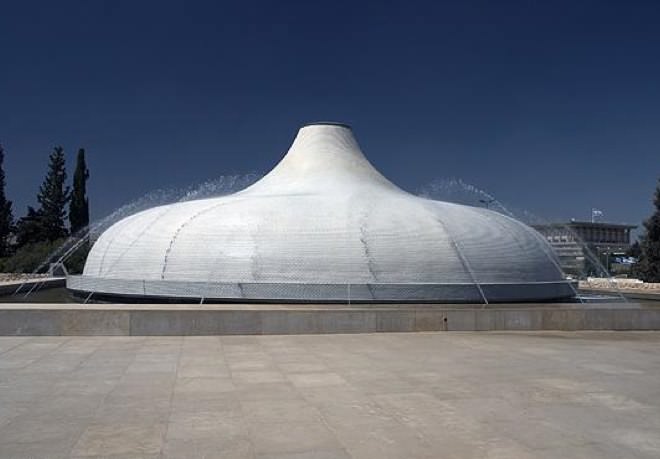 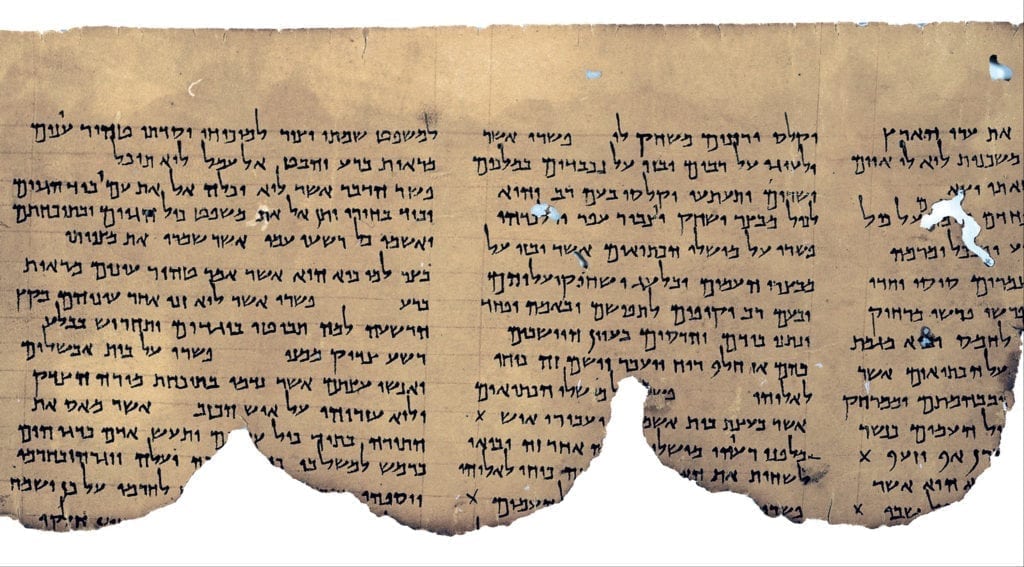 מהתנ"ך			 	לפלמ"ח
נרטיב לאומי National Ethos
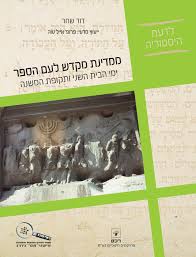 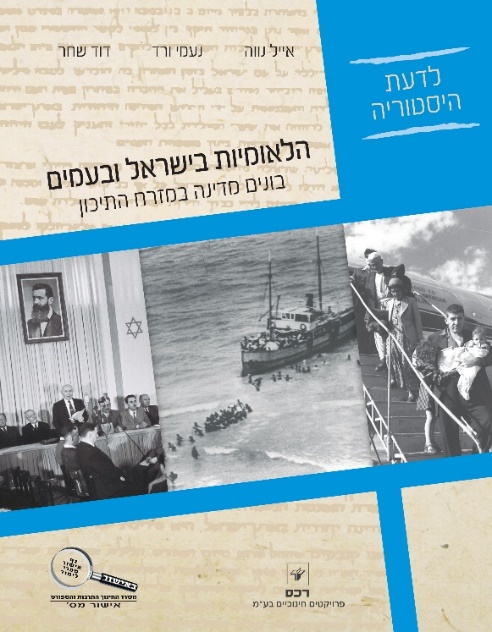 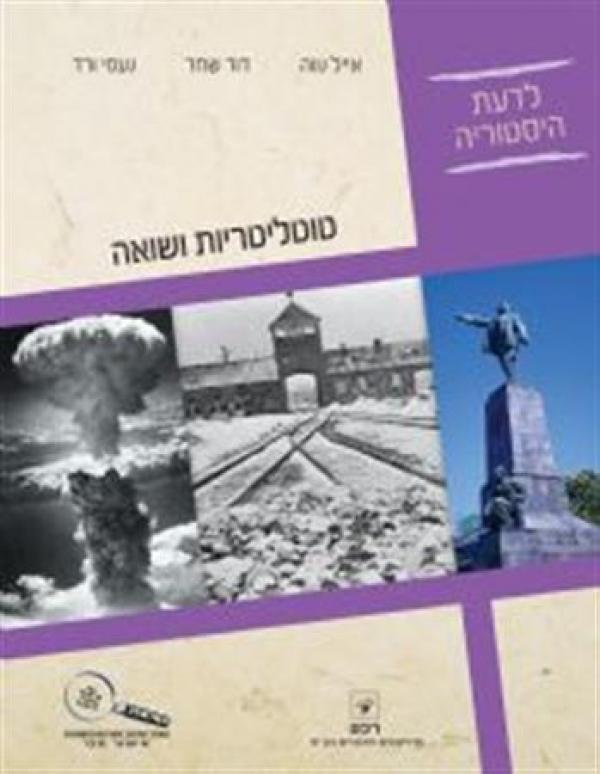 ציונות
שואה
בית שני
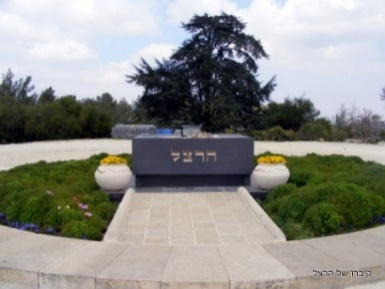 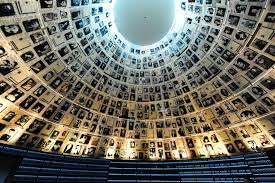 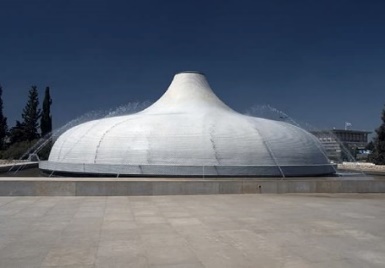 לוקיישן לוקיישן לוקיישן Location Location Location
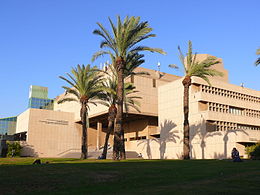 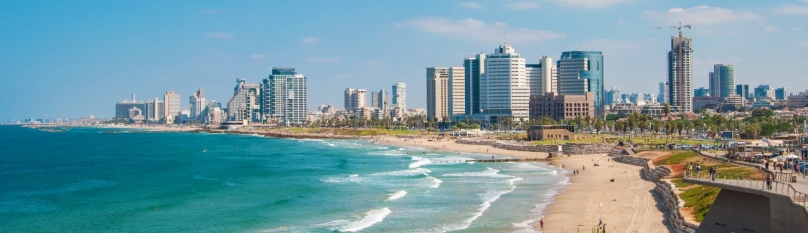 לוקיישן לוקיישן לוקיישן Location Location Location
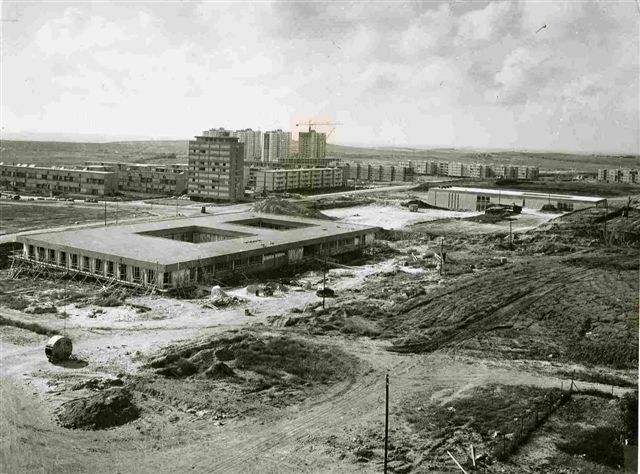 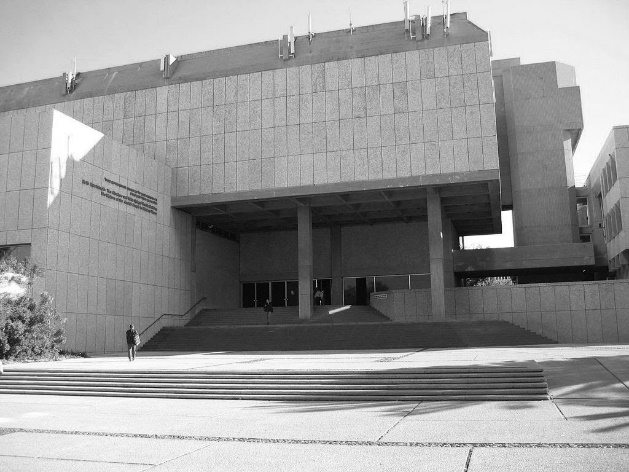 למלא את המוזיאון Fill the museum
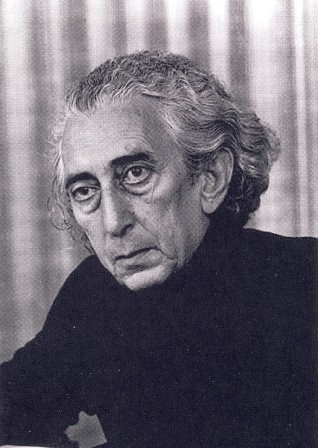 אבא קובנר Aba Kovner
1978
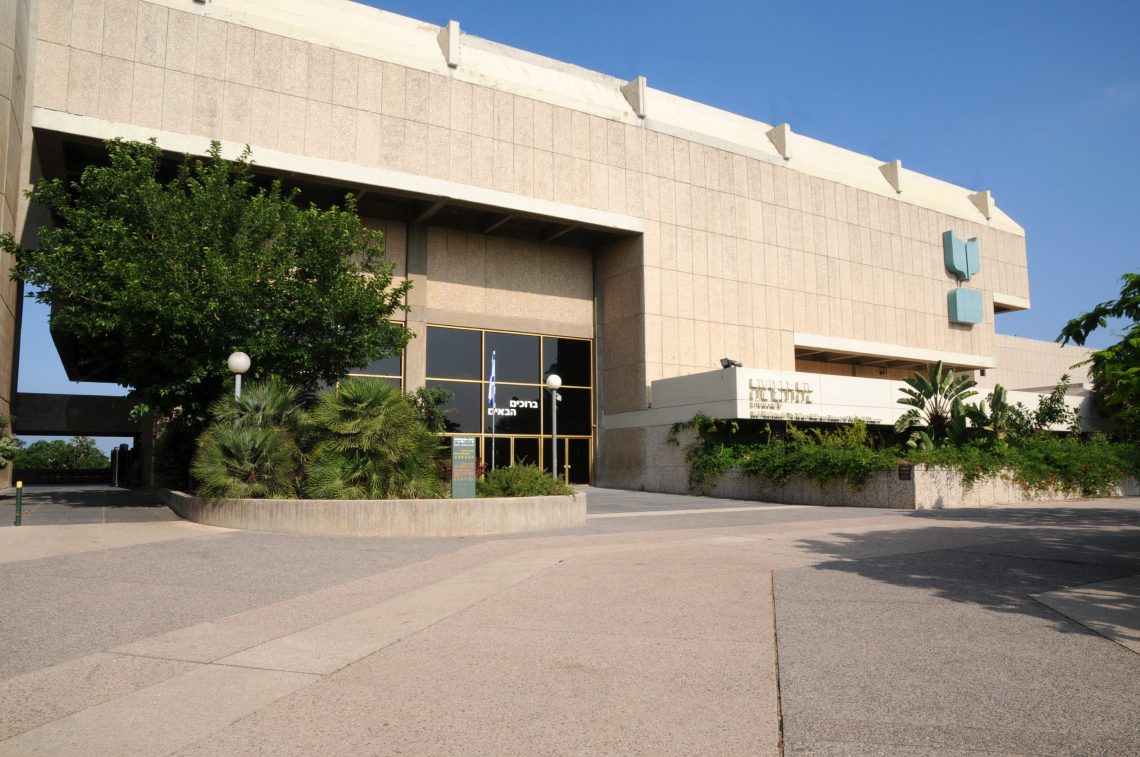 מה קרה ? What happened
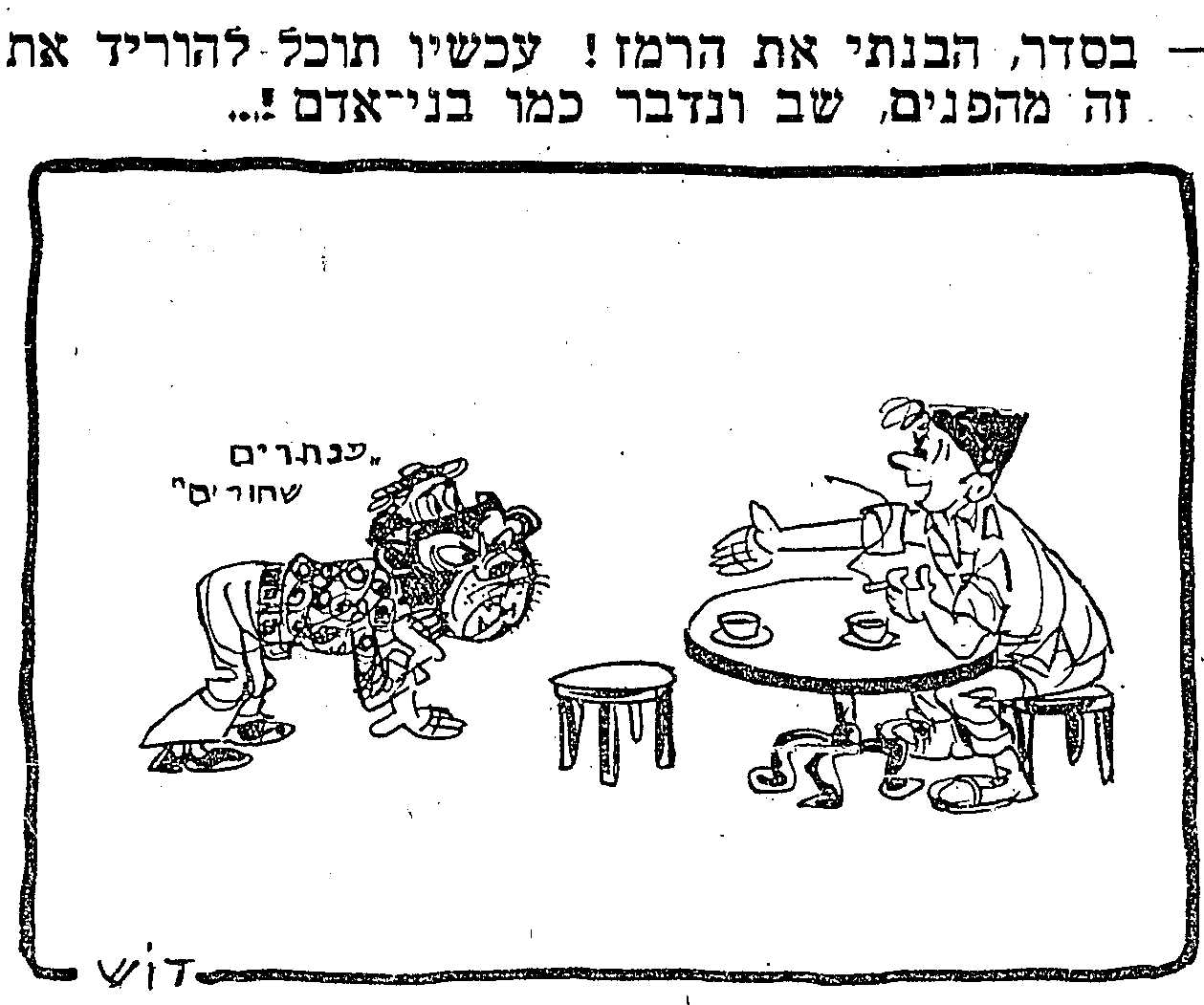 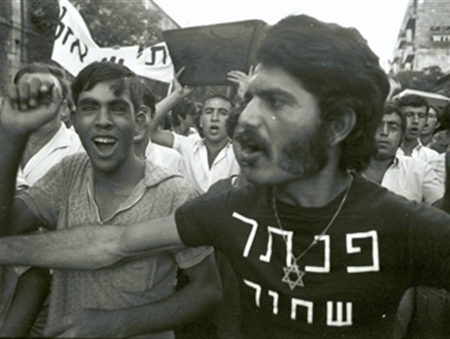 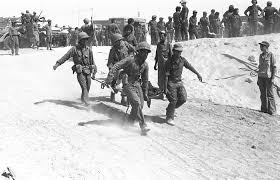 בית התפוצות Beit Hatfutsot
מוזיאון טכנולוגי
מוזיאון סיפור
מוזיאון שהיה משתלב יפה בנרטיב המפא"יניקי בירושלים


A very technological Museum
A story museum
Would have fit comfortably between the national museums of Jerusalem
בית התפוצות Beit Hatfutsot
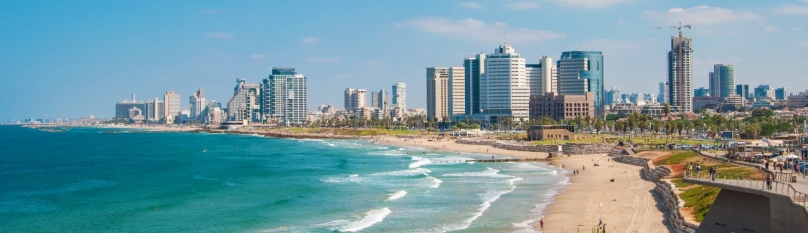 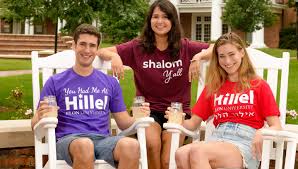 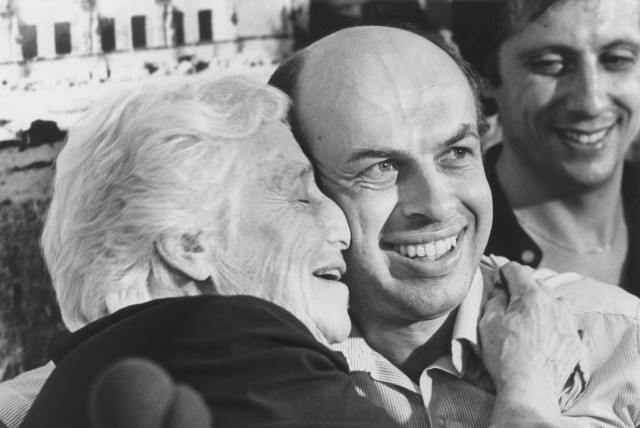 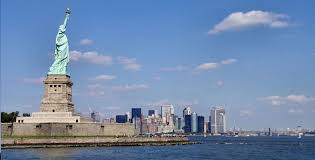 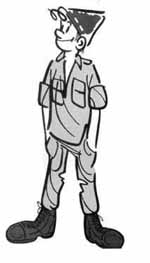 התחדשות Renewal
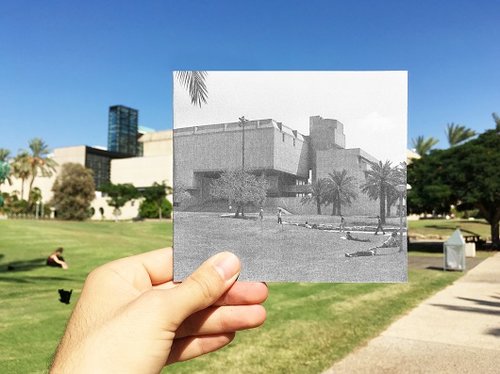 2021אנו-מוזיאון העם היהודי ANU-Museum of the Jewish People
מוזיאון טכנולוגי
מוזיאון סיפור
פלורליסטי
חיובי

A very technological Museum
A story museum
Pluralistic
Positive
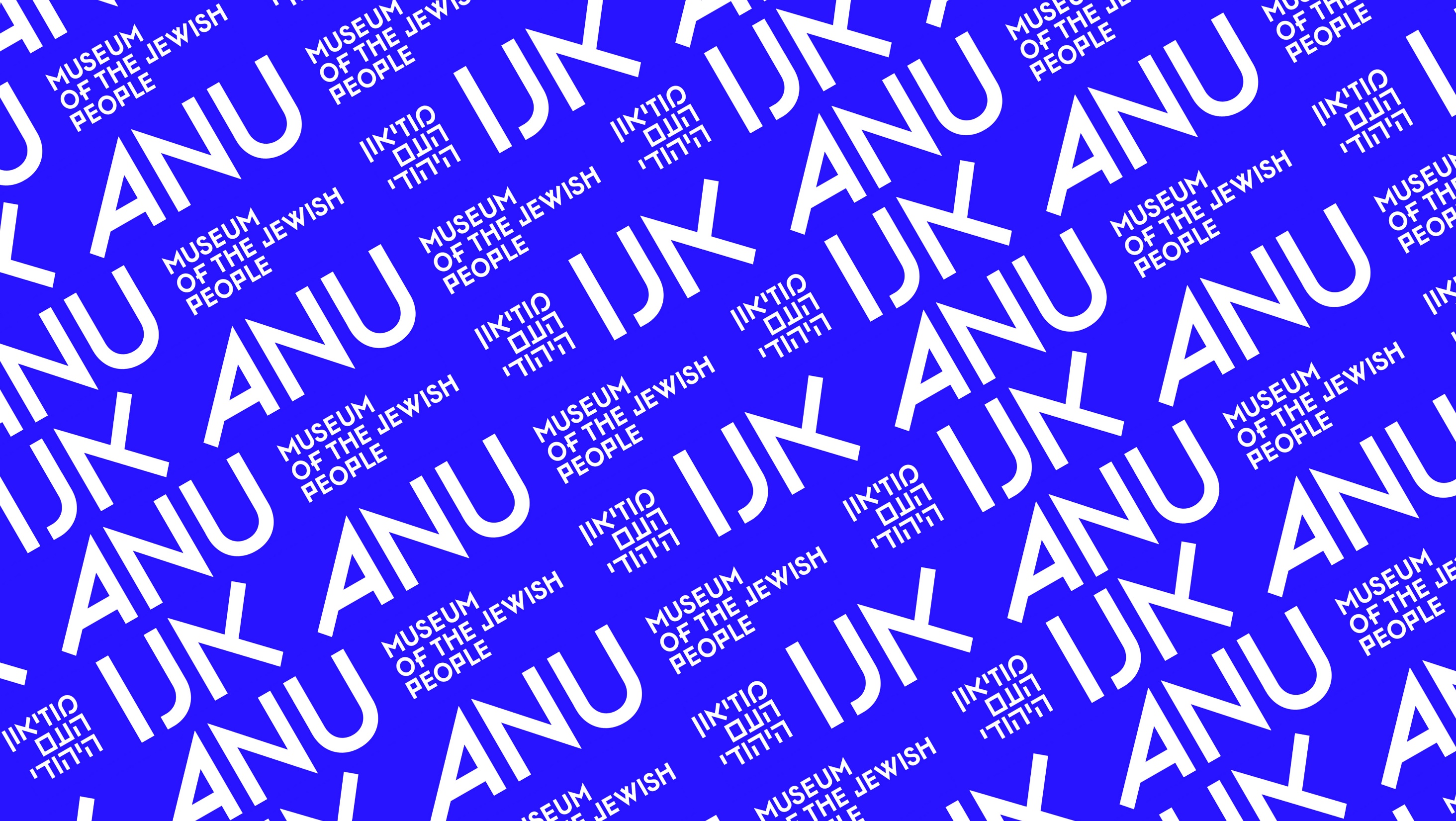 תודה! !